Philippians 1:27—2:11
27 Only let your conduct be worthy of the gospel of Christ, so that whether I come and see you or am absent, I may hear of your affairs, that you stand fast in one spirit, with one mind striving together for the faith of the gospel, 28 and not in any way terrified by your adversaries, which is to them a proof of perdition, but to you of salvation, and that from God. 29 For to you it has been granted on behalf of Christ, not only to believe in Him, but also to suffer for His sake, 30 having the same conflict which you saw in me and now hear is in me.
2: 1 Therefore if there is any consolation in Christ, if any comfort of love, if any fellowship of the Spirit, if any affection and mercy, 2 fulfill my joy by being like-minded, having the same love, being of one accord, of one mind.
3 Let nothing be done through selfish ambition or conceit, but in lowliness of mind let each esteem others better than himself. 4 Let each of you look out not only for his own interests, but also for the interests of others. 5 Let this mind be in you which was also in Christ Jesus, 6 who, being in the form of God, did not consider it robbery to be equal with God, 7 but made Himself of no reputation, taking the form of a bondservant, and coming in the likeness of men. 8 And being found in appearance as a man, He humbled Himself and became obedient to the point of death, even the death of the cross. 9 Therefore God also has highly exalted Him and given Him the name which is above every name, 10 that at the name of Jesus every knee should bow, of those in heaven, and of those on earth, and of those under the earth, 11 and that every tongue should confess that Jesus Christ is Lord, to the glory of God the Father.
Tragedy Turns to Triumph
But I want you to know, brethren, that the things which happened to me have actually turned out for the furtherance of the gospel, (1:12).
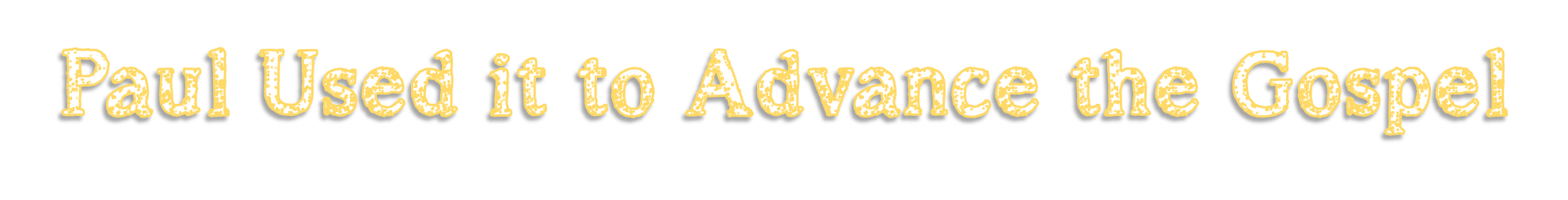 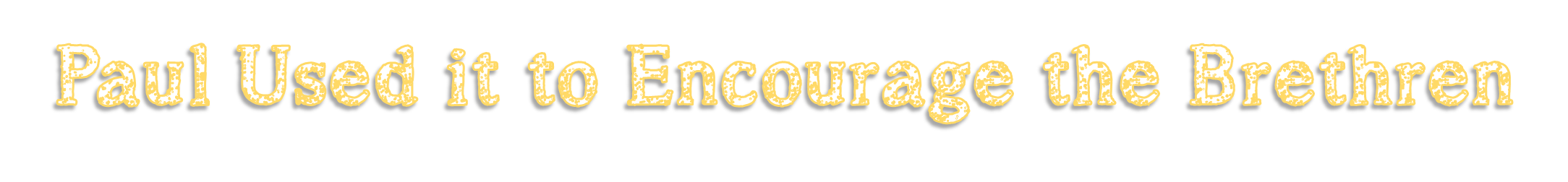 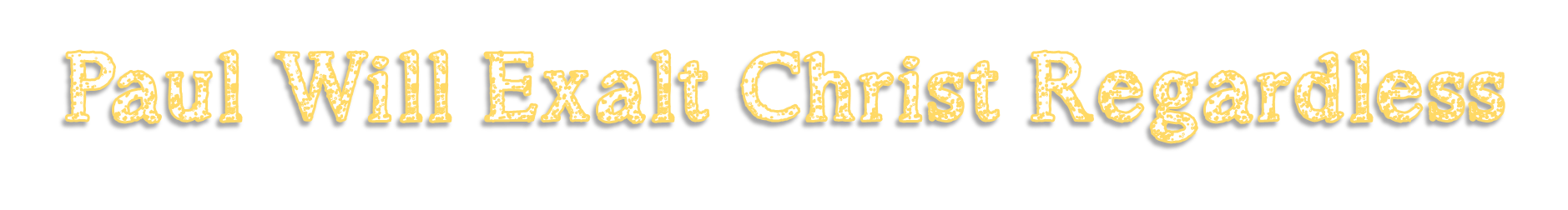 Phil 1:27—2:11
“A Worthy Life”
As a Citizen of Heaven
Unafraid of Enemies
Having the Mind of Christ